Christianity in Ireland
Crawford Gribben
c.gribben@qub.ac.uk
27 June 2018
Christianity, culture - and crisis?
Saints, scholars … sinners?
For over 1500 years, Irish language, culture and later nationhood were shaped by the experience of Christianity.
But since the 1960s, both jurisdictions on the island have experienced destabilising religious conflicts and secularisation.
“Religion’s never mentioned here,” of course. (Seamus Heaney, 1975)
Introduction 

The birth of Christian Ireland

The life of Christian Ireland

The death of Christian Ireland

The resurrection of Christian Ireland
Structure
Introduction
The public performance of religion enables the building of communities.

The antiquity of Catholic Christianity is often constructed.
Introduction
The public performance of religion also enables the identification of community boundaries. 

The antiquity of Protestant Christianity is also constructed (and not only in aesthetics).
Introduction
The traditional dominance of Protestantism in the north-east of the island and of Catholicism everywhere else is being challenged by new religious movements, non-Christian religions, and rapidly developing secularisation.
The birth of Christian Ireland
1. The birth of Christian Ireland
No-one knows much about the religions of pre-Christian Ireland.
Passage tombs like that at Newgrange (3200 BCE) suggest sun worship with a sacrificial system.
Celts arrived 700 BCE and may have adopted existing sun worship.
Irish history – its documentary record – begins with the arrival of Christianity in 431 CE.
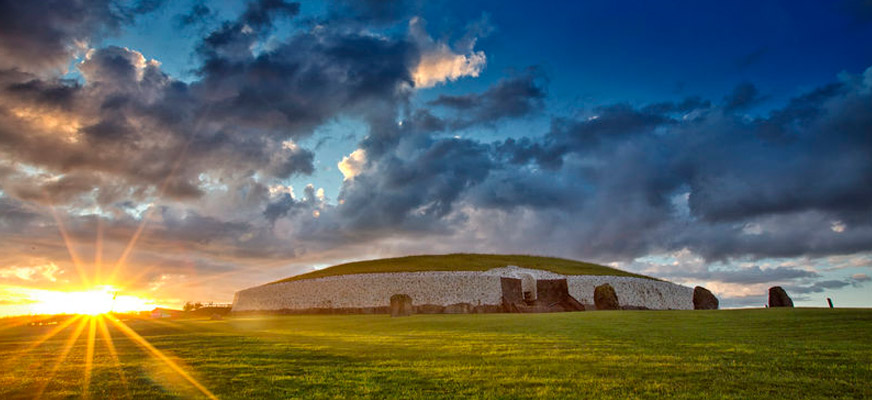 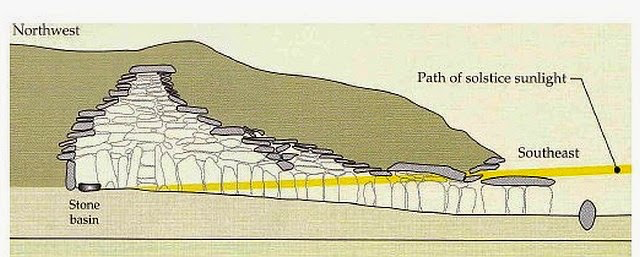 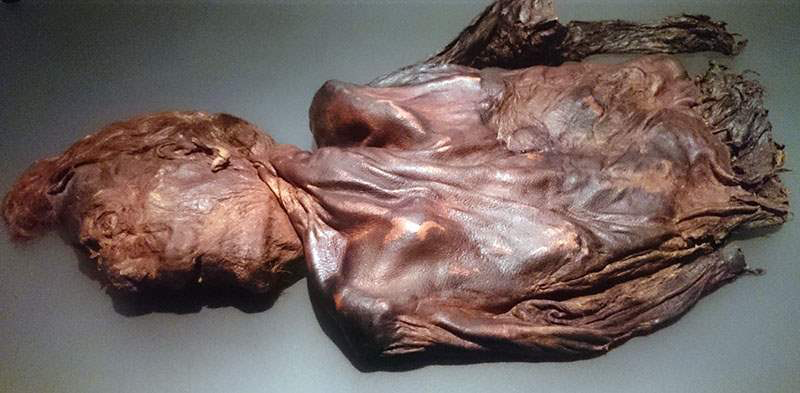 Newgrange passage tomb and bog body.
1. The birth of Christian Ireland
In 431, Palladius was sent to Ireland as a bishop for its Christians. 
Where had these converts come from?
The dating for the mission of Patrick is uncertain, but he may have arrived in 432.
Patrick’s Confessio (c470).
The cult of Patrick was established in the first few centuries of the Christian era, and gradually eliminated the Palladius origin story.
Book of Kells, Trinity College Dublin
1. The birth of Christian Ireland
Irish Christianity quickly developed an infrastructure.
Monasteries were established as centres of learning, and the beginnings of collective life.
Christian institutions were drawn into the faction fighting of the 100s of Irish kings.
Monasteries became mission centres – eg Kells.
Glendalough, county Wicklow
1. The birth of Christian Ireland
Irish Christians were vigorously missional – Columbanus established institutions in France and Italy, where he died in 615. 
But Irish Christianity was often syncretistic, and appropriated elements of the older religion, esp holy well tradition and in the names of saints (eg Brigit).
The life of Christian Ireland
2. The life of Christian Ireland
Christianity developed in extremely difficult circumstances.
Viking raiders began their campaign by striking island of Lambay in 795, off Dublin.
In England, Vikings established communities that came to dominate their new contexts.
But in Ireland, Vikings struggled to make sense of the island’s complex factionalism, and were eventually assimilated into its Christian religion.
2. The life of Christian Ireland
In Laudabiliter (1155), Pope Adrian IV gave Ireland to Henry II of England.
This was used to justify the Norman invasion of Ireland (1169-71).
The Norman invasion led to a reformation of the Irish church along English lines.
But, in succeeding centuries, English influence never extended much beyond ‘The Pale’.
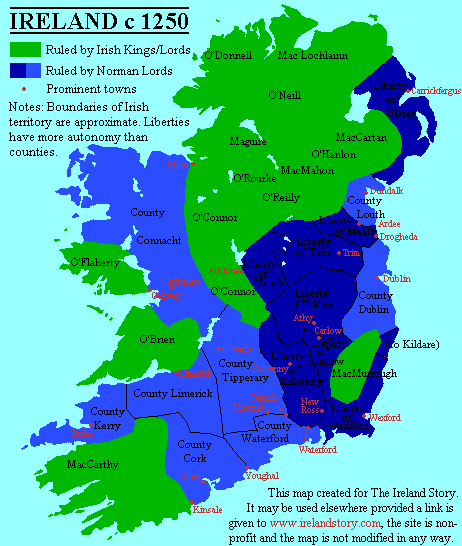 2. The life of Christian Ireland
By the early sixteenth century, the Irish church was beginning to feel the impact of Lutheran reformation.
The Tudor church resisted English patterns of reformation until the rise of some advanced protestants. 
The Church of Ireland became confessionally protestant under the leadership of archbishop James Ussher (1580-1656).
2. The life of Christian Ireland
Religious change was driven by competition between different population groups, and complicated by plantation schemes:
Native Irish – Gaelic, traditional religious practice 
“Old English” – Norman, Gaelic, Catholic (after 1169)
“New English” – south-west and midlands, English-speaking, protestant (after 1580s)
“Ulster Scots” – north-east, English-speaking, Presbyterian (after 1610s)
2. The life of Christian Ireland
John Derrick, The Image of Ireland (1581)
2. The life of Christian Ireland
John Derrick, The Image of Ireland (1581)
2. The life of Christian Ireland
Irish Christianity was criticised by Catholics:
“The people in [Ireland] are in general Catholics, and almost all of them profess their Catholic faith quite openly ... Only in the cities, and mainly in those cities involved in commerce, are a part of the people infected by heresy. But even in such cities heretics are greatly outnumbered by Catholics. Throughout the countryside the inhabitants are all Catholics, even if they are for the most part wrapped in a deep and blind ignorance of the faith they profess.”
J. Hagan, “Miscellanea Vaticano-Hibernia, 1580-1631,” Archivium Hibernicum 3 (1914), pp. 300-301.
2. The life of Christian Ireland
Irish Christianity was criticised by Protestants: 
Most ministers are stipendiary men, and few have £5 a year to live on ... In truth such they are as deserve not living or to live. For they will not be accounted ministers but Priests. They will have no wives [though] they will have Harlots ... And with long experience and some extraordinary trial of these fellows, I cannot find whether the most of them love lewd women, cards, dice or drink, best. And when they must of necessity go to church, they carry with them a book in Latin of the Common Prayer set forth and allowed by her Majesty. But they read little or nothing of it or can well read it, but they tell the people a Tale of our Lady or St. Patrick or some other saint, horrible to be spoken or heard, and intolerable to be suffered, and do all they may to dissuade and allure the people from God and their prince, and their due obedience to them both, and persuade them to the Devil the Pope.
W. Maziere Brady, State Papers Concerning the Irish Church (London: Longmans, Green, Reader, and Dyer, 1868), p. 118.
2. The life of Christian Ireland
And, apart from in the plantation communities, especially in the north-east, the protestant reformation very quickly failed.
“The new faith … never learned to speak Irish.”
Patrick Collinson
The Calvinism and anti-Catholicism of the Church of Ireland articles of faith “put the rest of the Irish people literally beyond redemption.”
Austin Woolrych
2. The life of Christian Ireland
One marker of that failure was the 1641 rebellion
The number of dead Protestants was estimated at “above 100,000” in a London news-book, to “more than 200,000” in Milton’s Observations, to 300,000 in the memoirs of a contemporary Presbyterian minister.
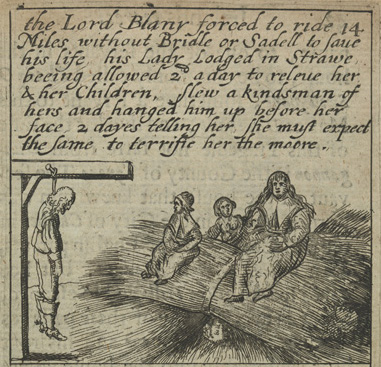 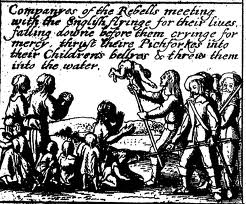 2. The life of Christian Ireland
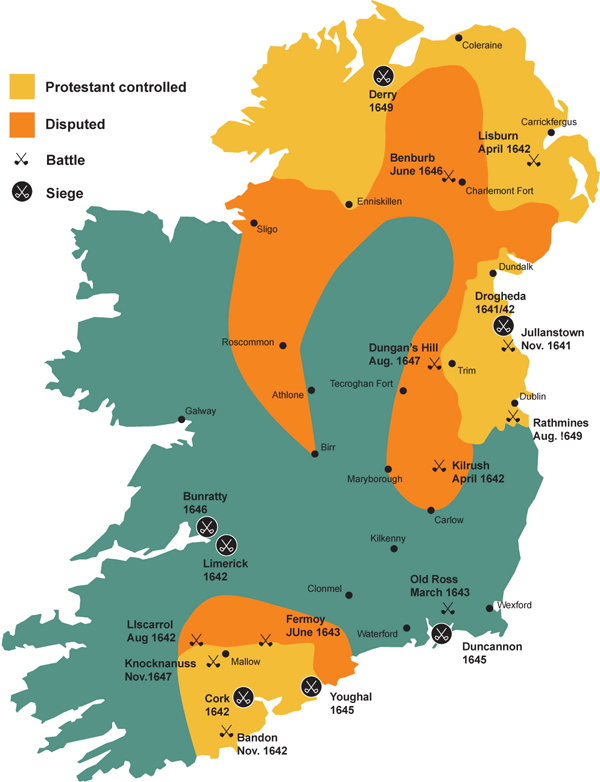 The 1641 rebellion was cited to justify the invasion of Oliver Cromwell in 1649.
The 30,000 invading troops imported new religious movements including Baptists, Quakers
Their victory led to systematic redistribution of almost half the island’s landmass: the 60% of the land that was owned by Catholics in 1641 was reduced to 20% in 1662: Catholics should be sent “to hell or Connacht.”
2. The life of Christian Ireland
Restoration of monarchy in Charles II (1660) introduced new religious divisions:
“Protestant” = Church of Ireland
“Dissenters” = Presbyterians, Congregationalists, Baptists, Quakers
“Catholic”
James II’s attempts to re-Catholic-ize the Irish army (1685-88) were thought to threaten the protestant establishment. 
And were one cause of the Glorious Revolution (1689-90).
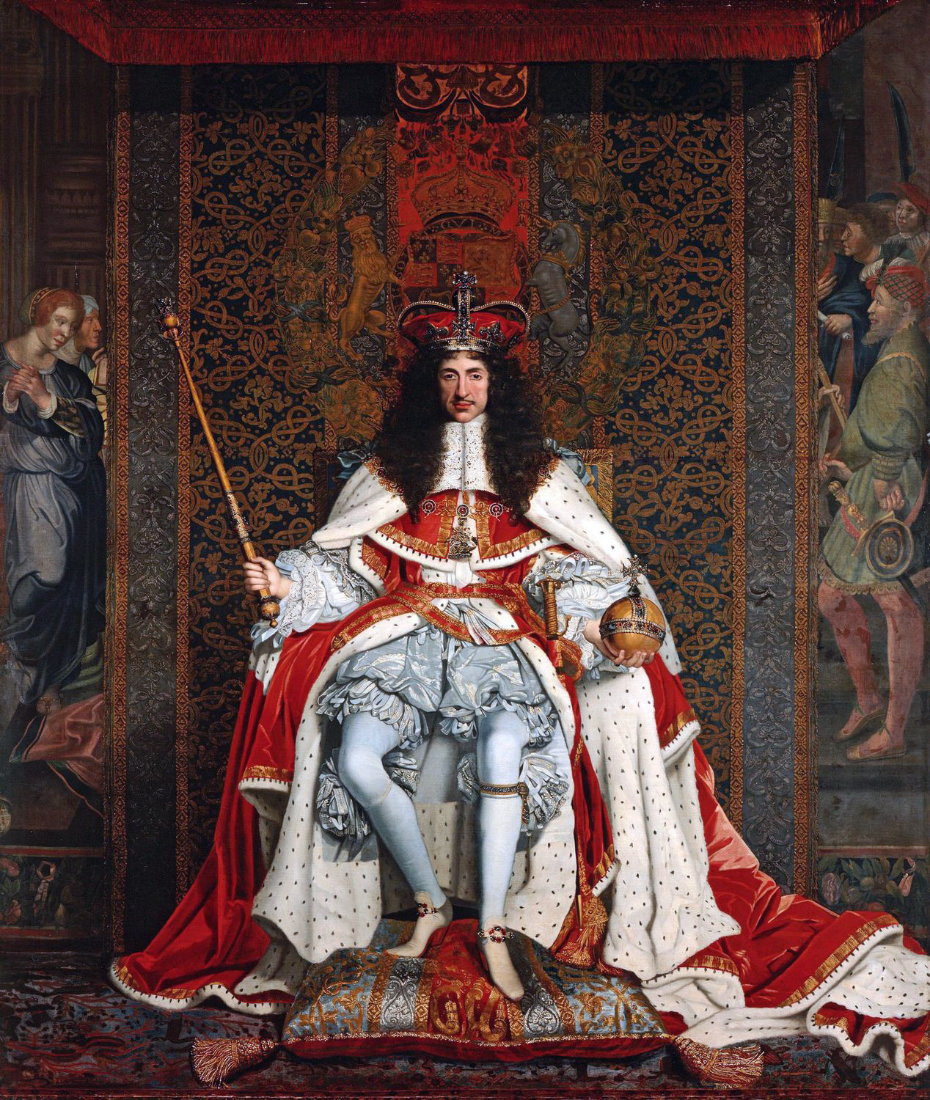 2. The life of Christian Ireland
The Glorious Revolution (1689-90) created an Anglican state, with conditions for the suppression of Catholicism and dissenting protestants in the c18th.
As the Presbyterian community grew, it threatened the status of the established Church of Ireland.
The relationship between Anglicans and Presbyterians was always uneasy.
Presbyterians led a broader movements of Catholics and dissenters unhappy with their political lot – eg  1798 rebellion.
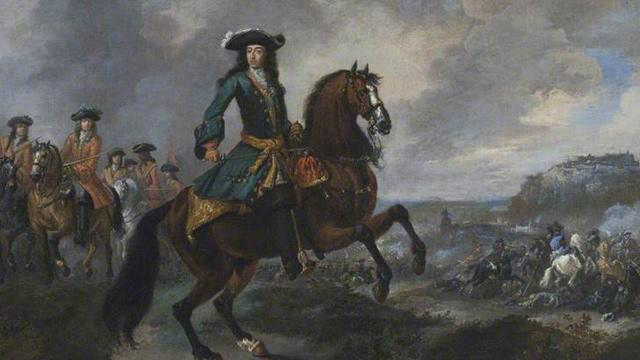 2. The life of Christian Ireland
Throughout the c19th, Protestants (Anglicans) enjoyed the benefits of the establishment, while dissenters clamoured for recognition and with Catholics demanded political rights.
Growth of sectarianism and inter-religious violence throughout this period. 
But a revival in 1859-60 spurred evangelical piety among protestants.
Catholicism being re-shaped.
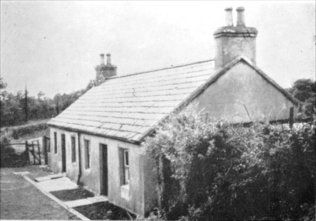 2. The life of Christian Ireland
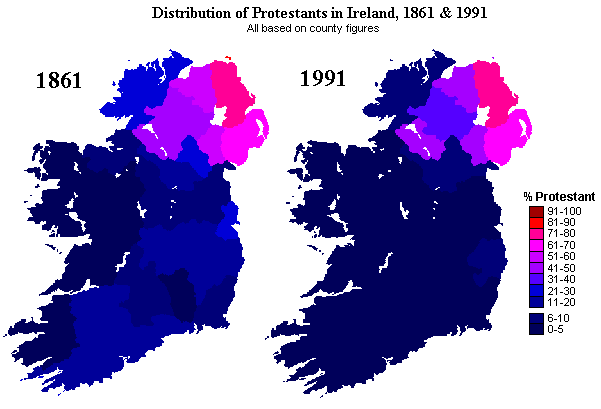 2. The life of Christian Ireland
By the end of the c19th, the tri-partite structure of Catholic, protestant and dissenter had been simplified into Catholic and protestant.
Catholicism was identified with Irish nationalism and Protestantism with unionism. 
In the early c20th, the home rule crisis drove the formation of private armies and the prospect of civil war, postponed only by the outbreak of World War 1.
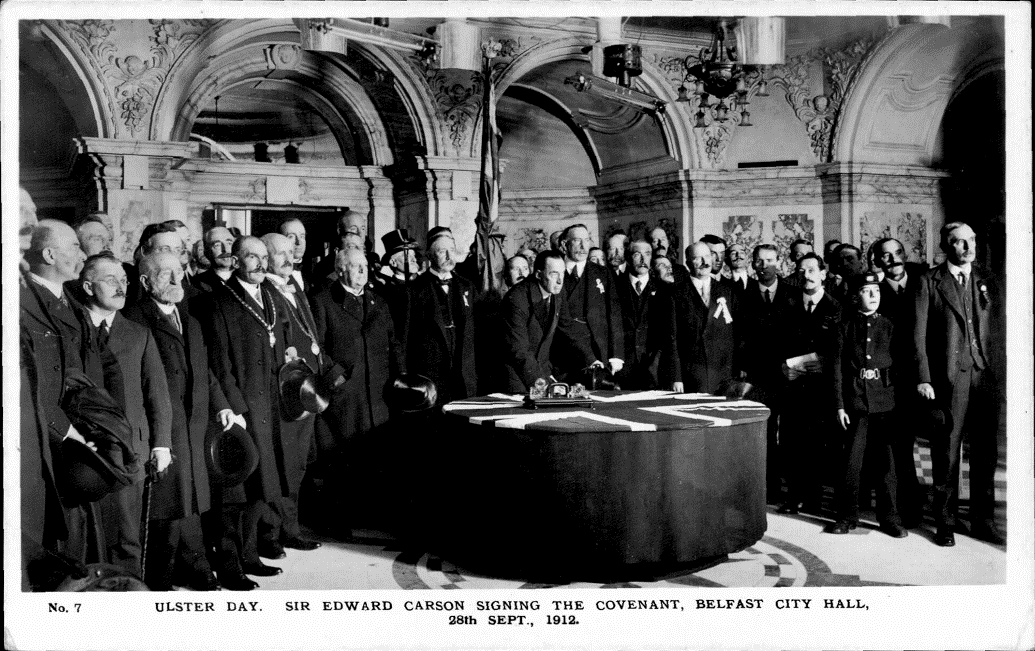 2. The life of Christian Ireland
The Easter Rising (1916) was followed by the Irish war of independence (1919-21)and a civil war (1922-23), with massive causalities.
The partition of Ireland was the solution that no-one wanted.
Partition created a Catholic south (26 counties) and a mainly Protestant north-east (6 counties).
The 1937 constitution of the south recognised the special status of the Catholic Church.
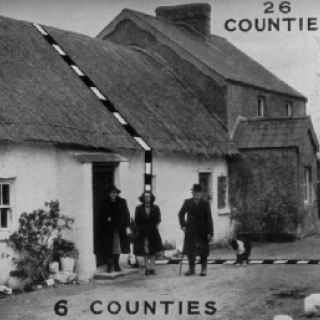 The death of Christian Ireland
3. The death of Christian Ireland
Partition created two jurisdictions that were sustained by religious nationalism. 
But religious nationalism fuelled physical violence.
The ‘Troubles’ (1969-1998) led to over 3500 deaths – a conflict not of religion but of religious nationalism.
Papal visit in 1979 was the high point of Irish Catholicism – over 1m attended an outdoor mass in Dublin.
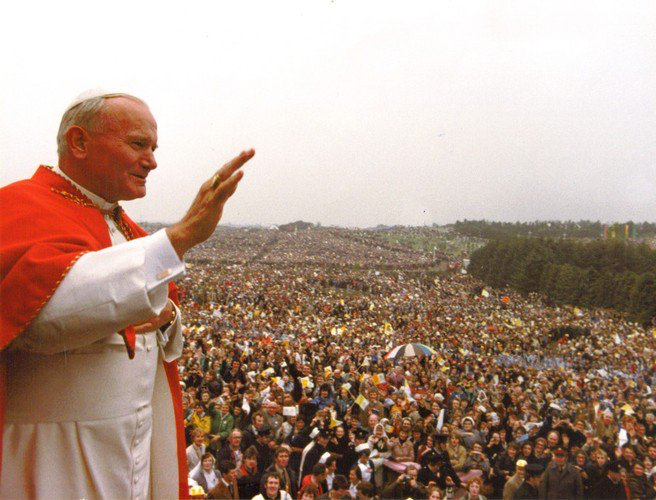 3. The death of Christian Ireland
But secularisation hit the Republic after the 1980s.
Same-sex sexual activity was decriminalised in 1993.
Divorce was permitted after a referendum in 1995.
Same-sex marriage was permitted after a referendum in 2015.
Access to abortion will be widened after a referendum in 2018.
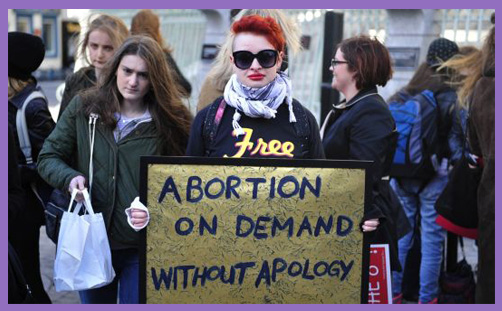 3. The death of Christian Ireland
Northern Ireland has experience secularisation in different ways.
The Troubles may have reinforced religious identities: Catholic and protestant churches are stronger and stricter in the north.
But the Catholic and protestant populations are now more or less equal in size. 
(2011 census stats in figure)
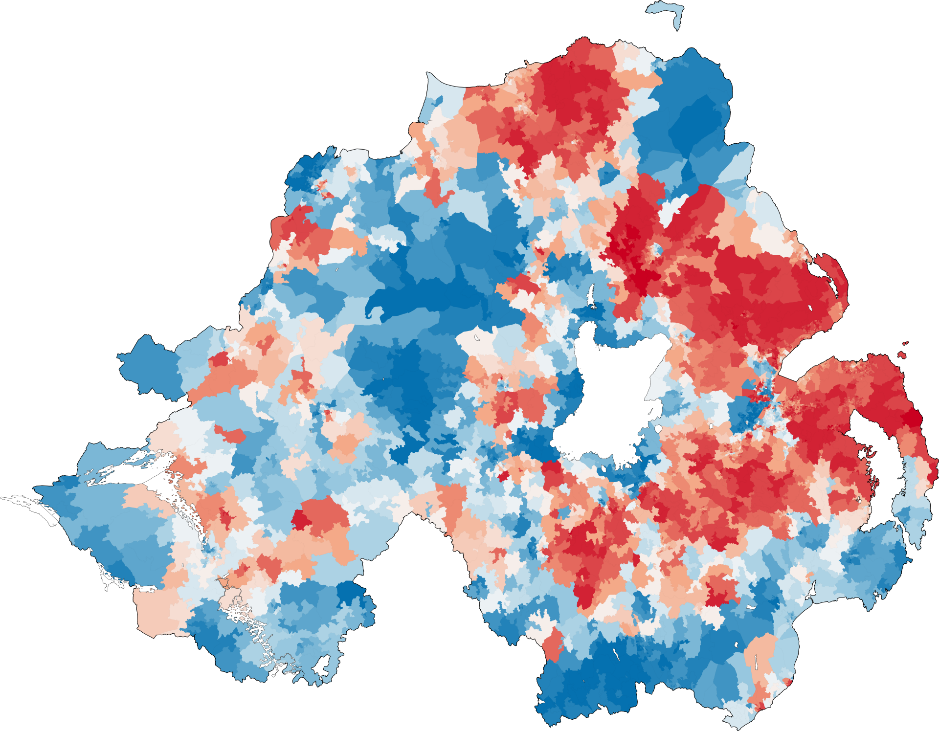 The resurrection of Christian Ireland
3. The resurrection of Christian Ireland
Ireland/Northern Ireland is still comparatively very religious
Wikipedia states that “In the 2011 census Northern Ireland had substantially more people stating that they were Christian (82.3%) than did England (59.4%), Scotland (53.8%) or Wales (57.6%).”
Most religious communities are declining, but the Orthodox Church is the fastest growing religious body.
What will Irish Christianity look like in the future?
Christianity in Ireland
Crawford Gribben
c.gribben@qub.ac.uk
27 June 2018